SCHOOL MOBILITIES
Parents Information Meeting
November 29th 2022
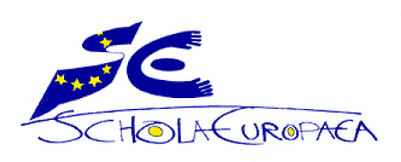 INTRODUCTION
Mobility = school exchange or visit

Temporarily visiting other schools in a different country gives students the chance to develop more intensively in many regards, e.g. to improve their language skills and to mature through experiencing a different educational and cultural environment.
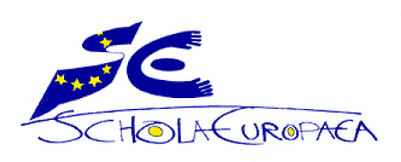 TYPES OF MOBILITIES
Exchanges
Students study in a European School abroad while staying with a host family. And they also host a student from another European School.
One-way visits 
Students study in a European School abroad while staying with a host family. They don’t host a student from another European School.
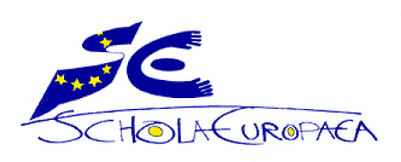 WHO
All students in S4 are eligible to apply for the Mobility Programme.

The mobility takes place in S5.
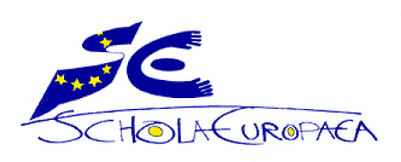 WHEN?
The first semester of S5 (4 months). From September until the end of December (just before the Christmas holidays).
Remember that only the ES of Brussels have the same school year calendar. All other ES/AES have a different school year calendar.
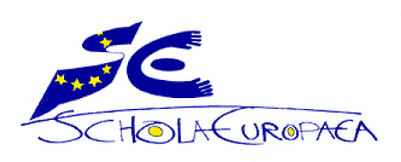 WHICH SCHOOLS?
European Schools and Accredited European Schools 
You can choose a maximum of three schools in order of preference.


List of European Schools
https://eursc-my.sharepoint.com/:w:/g/personal/marindma_teacher_eursc_eu/ESGDm1XvGYhIipFbo2VWTdMBJbsr7ZqUW358JZ4r1QrFlw?e=uGcIvu
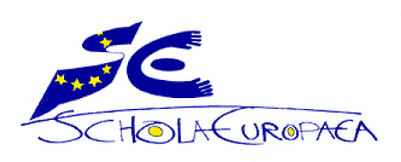 SWALS STUDENTS
If there is no L1 section in the host school, the student will be treated as a Student Without A Language Section (SWALS). The student may not have his/her section, but he should have his/her L1 at the host school. 

If a SWALS student finds a section of his/her L1 in the host school, the pupil will follow lessons in his/her L1 section.
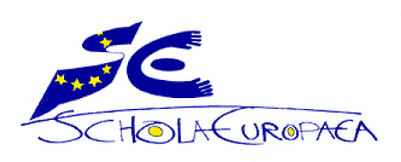 REMARKS
It is the responsibility of the student to catch up if the programme in the schools involved is not alike. 
If there are subjects that are not covered at the host school, the results of the 2nd semester will count double.
Assessment reports are shared by the european schools.
Pupils take all the exams at the host school. They will come back to their home school with A and B marks given in all the subjects followed.
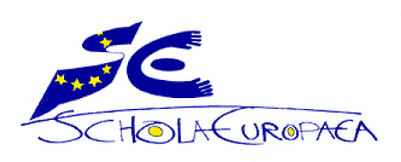 REMARKS
When staying at the hosting school, students keep their Teams account from their school of origin. They have access to the information about orientation, work experience and material uploaded by teachers.
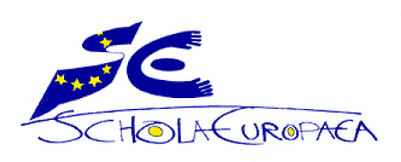 STEP 1. Initial request
You have to fill in the Initial request which contains information about the student’s curriculum, choice of ES, motivation,...


Deadline : 13th of January 2023


Initial request
https://forms.office.com/r/kK14ynph7i
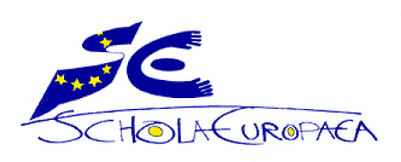 STEP 2. Pre-selection
1. Validation of the initial requests by the Class Council                  (no difficulties to catch up, appropriate behaviour.)

2.Validation of the pre-selection list by the school Management.

The list of pre-selected students will be sent to the schools chosen by the student.
Deadline: Second week of February.
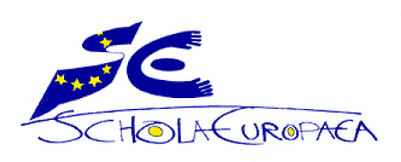 STEP 3. Informing non pre-selected students
The school will inform students who have not being pre-selected.


Deadline: 10th of February.
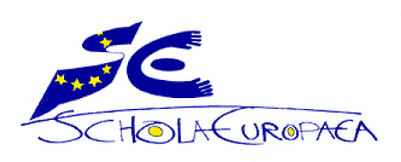 STEP 4. Asking for annexes
The school will ask pre-selected students Annex 2 (pupils’ application), Annex 3 (host family information. If the family is willing to host a student), Annex 4 (health form. Part 1), Annex 5 (consent form).

Deadline for asking annexes: 10th of February.
Deadline for receiving annexes 2, 3, 4 and 5:  3rd of March
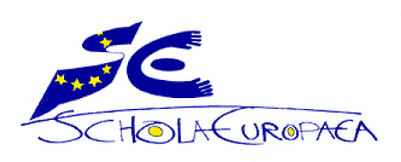 STEP 5. Selection of students by hosting school
The hosting school will have to send the list of selected students with proposals for matching students.

Deadline: end of March.
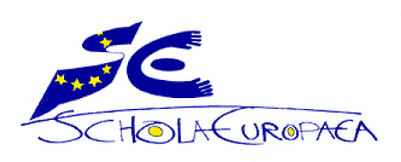 STEP 6 : Matching exchange students
Coordinators will help matching your child with a host family. However, parents may look for a host family themselves if they don’t agree with the choice made.


Deadline for informing families about host school and potential host family: 21st April.
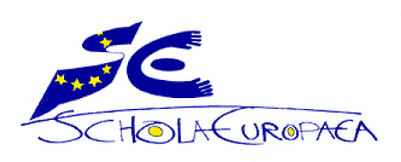 STEP 7 : Sending last annexes
Students who have already  a host family will send Annex 6 (host family charter) and Annex 9 (Crisis contact list) to his/her mobility coordinator.

You will probably receive Annex 9 as a Teams forms to be filled in online.


Deadline : end of April
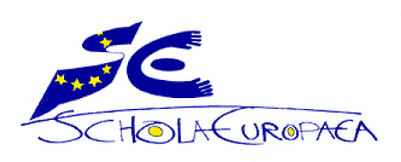 Students without a host family
In the European schools, students without a host family may be included in a list with some information about the student (e.g. short description of the student and parents’ contact details). This list is sent to the APEEE, which in turn sends it to all parents.

Accredited schools work differently.
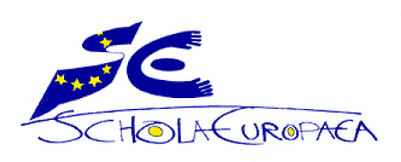 ACCEPTANCE LETTER
You should receive an acceptance letter from the host school with information about the start of the school year, documentation needed,  transport and cantine services, books, welcoming meeting…
Deadline : May/June
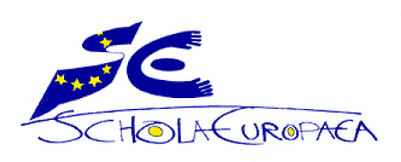 REMARKS
Please note that we will follow the deadlines agreed between coordinators. However, we are not responsible for the delay of other European Schools.
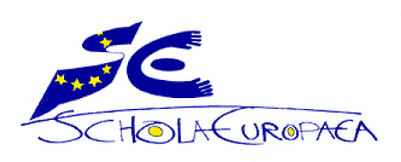 FINANCES
Neither the sending school nor the hosting school are responsible for arranging host families, travel, travel insurance, board and lodging or for any costs involved.
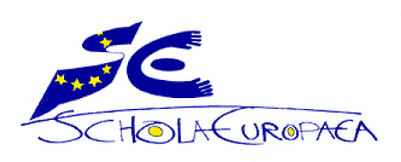 CONTACT
Manela Marín Del Río
manela.marin-del-rio@teacher.eursc.eu
APEEE
info@uccleparents.org.
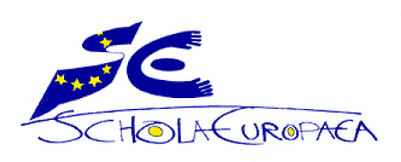 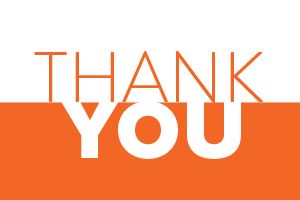